Les processus d’apprentissage dans l’entreprise
La sélection
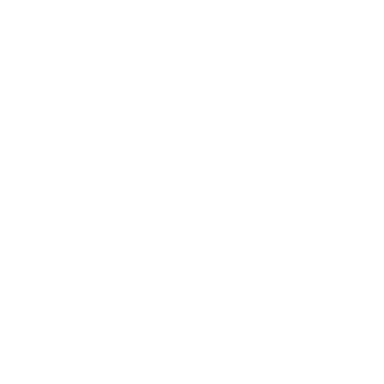 La sélection
L’importance de la sélection pour les jeunes
Dès que les jeunes ont envoyé leur première candidature, ils vivent une nouvelle situation:
Ils évoluent dorénavant dans le monde économique des adultes et découvrent la concurrence qui y règne.
Les réponses négatives les déçoivent. La pression augmente.
Plus la recherche d’une place d’apprentissage dure et plus les chances de trouver une place vacante diminuent.
Pour toutes ces raisons, il est donc extrêmement important que les entreprises formatrices donnentaux jeunes un retour sur leur candidature.
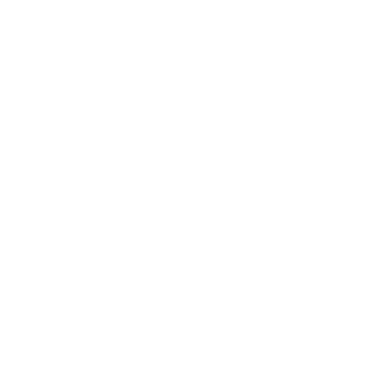 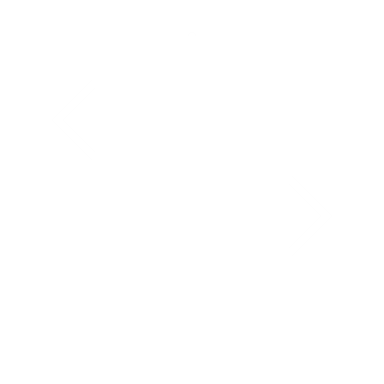 Les conditions préalables (prérequis)
Les critères de sélection
4
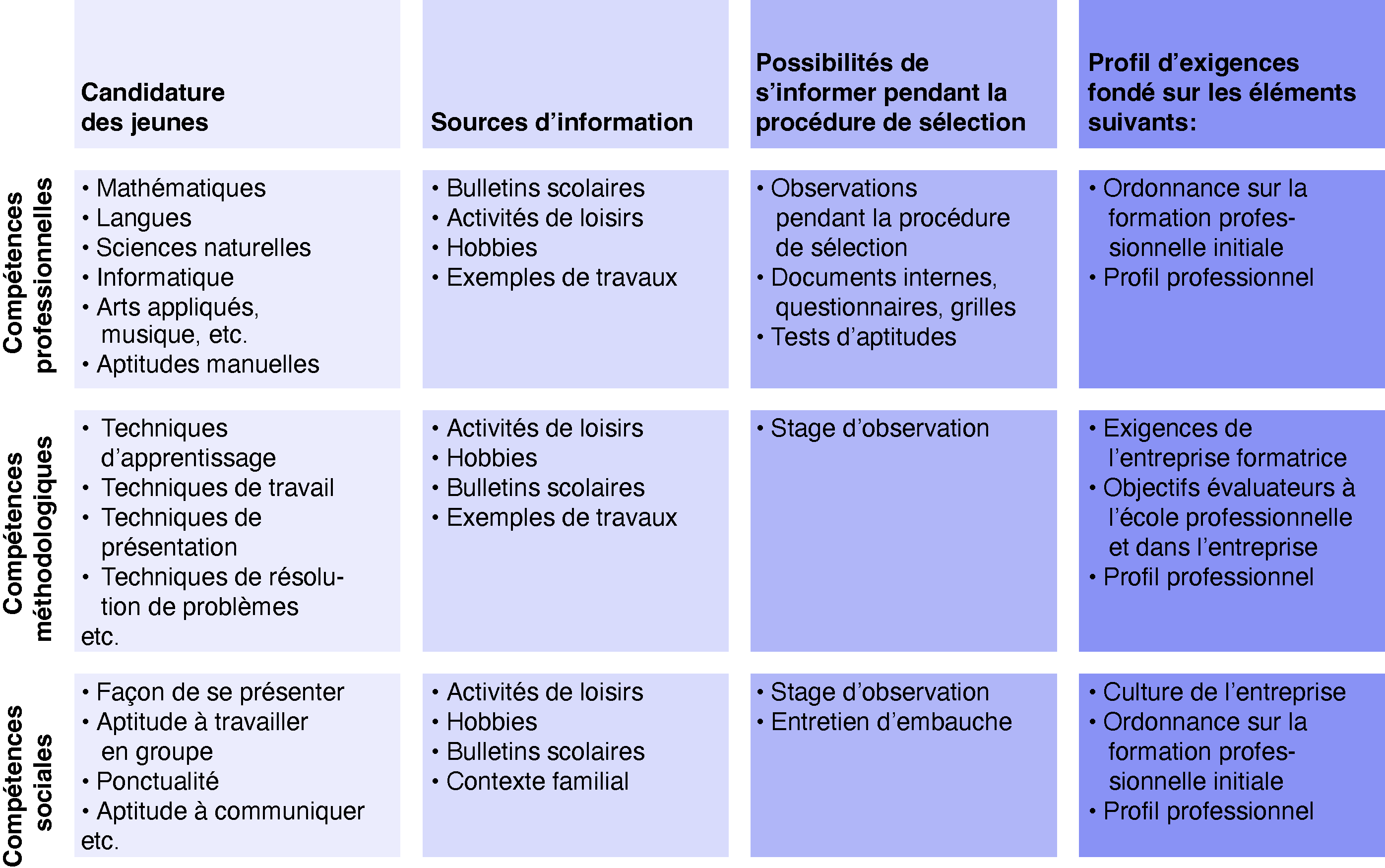 Le profil d’exigences
Les outils de sélection des personnes à former
5
Le stage d’observation
Objectif: s‘informer sur la profession (partie de la procédure de sélection)
Durée: d’un à six jours
Atmosphère: intérêt amical, disponibilité du formateur ou de la formatrice
Programme: indispensable pour donner une image réaliste de la profession, éviter d’être trop ambitieux
Accompagnement: par la personne responsable de la formation dans l’entreprise
Journal de stage: prévoir le temps nécessaire pour le tenir

Appréciation des travaux accomplis par le/la stagiaire et de ses compétences sociales (comportement, intérêt pour la profession)

Entretien final: le cas échéant avec les parents
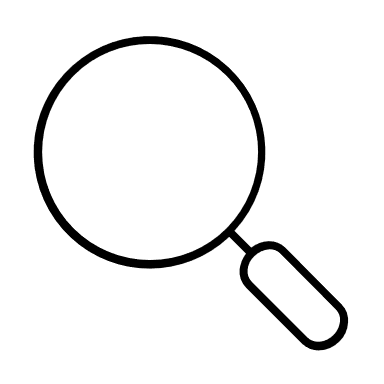 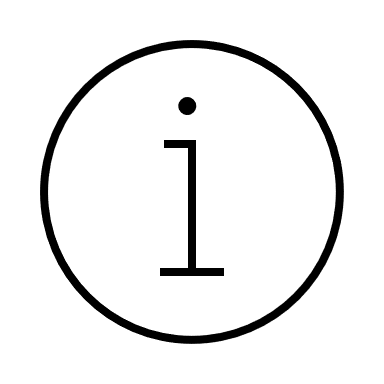 Le contrat d’apprentissage
Le contrat d’apprentissage
Contrat entre		l‘entreprise formatrice et la personne en formation (sa représentation légale)

Autorisation 		délivrée par l‘autorité cantonale (office de la formation professionnelle)

Forme 			écrite

Contenu 			- parties contractantes
			- désignation de la profession et durée de la formation,
			- temps d’essai
			- formateur/formatrice responsable
			- formation scolaire
			- indemnisation
			- horaire de travail
			- vacances
			- acquisitions nécessaires à l’exercice de la profession
			- assurances

Annexes (facultatives)	autres dispositions particulières
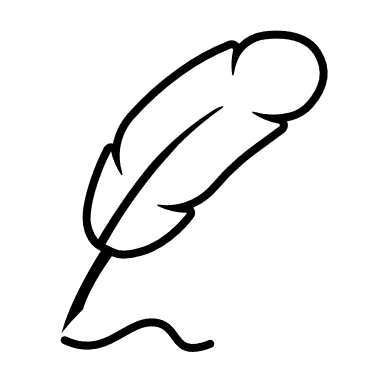 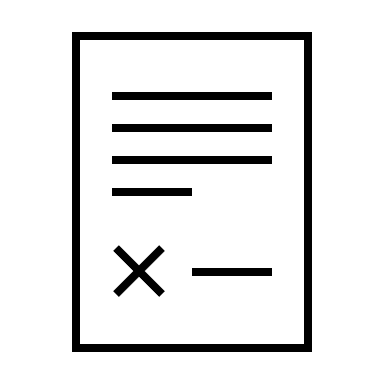 Les relations d’apprentissage
9
La modification du contrat d’apprentissage
Par les parties contractantes
Par consentement mutuel

La personne en formation n’est pas à la hauteur (aptitudes physiques ou intellectuelles, état de santé)
Passage d’une formation de trois ou quatre ans à une formation professionnelle initiale de deux ans

La personne en formation a beaucoup de facilité (aptitudes intellectuelles)
Passage d’une formation de deux ans à une formation professionnelle initiale de trois ou quatre ans
Passage dans une classe de préparation à la maturité professionnelle intégrée
10
La résiliation du contrat d’apprentissage
D’office, par l’autorité cantonale
Par les parties contractantes
Par consentement mutuel
Avant et pendant l’apprentissage

Par une des parties
Pendant le temps d’essai
Formatrice/formateur pas apte (capacités professionnelles, qualités personnelles)
Personne en formation pas apte (aptitudes physiques ou intellectuelles)
Santé ou moralité de la personne
en formation compromise
Poursuite et achèvement de la formation dans des conditions essentiellement différentes
Faillite de l’entreprise formatrice
Révocation de l’autorisation de
former
Succès de la formation professionnelle initiale compromis
Aucune garantie de respect des dispositions légales
11
L’insertion dans l’entreprise formatrice
Le concept d’information au sein de l’entreprise
Formation professionnelle initiale dans l’entreprise: planifier l’information
13
La préparation et le déroulement du temps d’essai
14
Le premier jour de la formation – exemple de programme
15
Travaux dangereux – mesures d’accompagnement
Bases légales
Ordonnance sur la protection des jeunes travailleurs OLT 5, art. 4, adaptation de juin 2014
Travaux dangereux en principe autorisés dès l’âge de 18 ans
Dérogation à l’interdiction: dès l’âge de 15 ans si travaux prévus dans l’ordonnance de formation (auparavant dès l’âge de 16 ans)
Conditions: mesures d’accompagnement pour les apprentis exposés à des travaux dangereux, en complément de celles qui ciblent l’ensemble des collaborateurs
16
Travaux dangereux – mesures d’accompagnement
Mise en oeuvre dans les entreprises
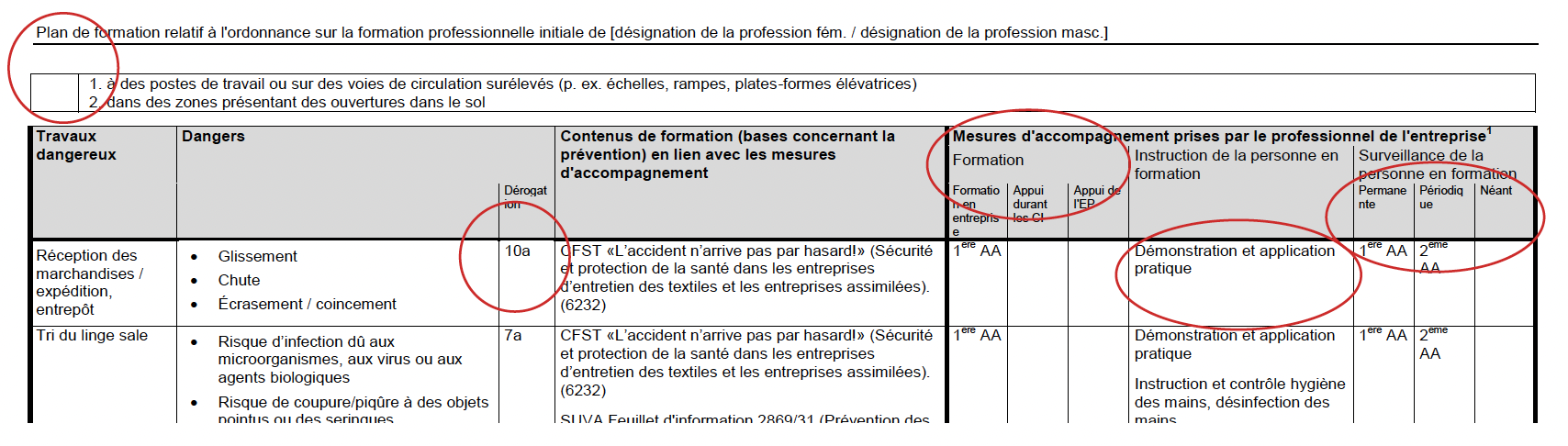 Les mesures d‘accompagnement figurent dans l‘annexe 2 au plan de formation.

Instruction et formation des personnes en formation
Consignes par qui et quand
Surveillance par un-e spécialiste/formateur/trice
17
Travaux dangereux – mesures d’accompagnement
Nouvelle autorisation de former délivrée par l’office de la formation professionnelle
Remplacement de l’autorisation de former existante:
Contact avec l’inspection cantonale du travail / la SUVA
Déclaration (entreprise formatrice)
Mise en oeuvre des mesures d’accompagnement

Nouvelle autorisation de former:
Contact avec l’inspection cantonale du travail / la SUVA
Déclaration (entreprise formatrice)
Contrôle sur place (surveillance des apprentissages)

Seules les personnes âgées de 18 ans et plus peuvent être formées si les mesures d’accompagnement ne sont pas mises en oeuvre.
18
La QualiCarte
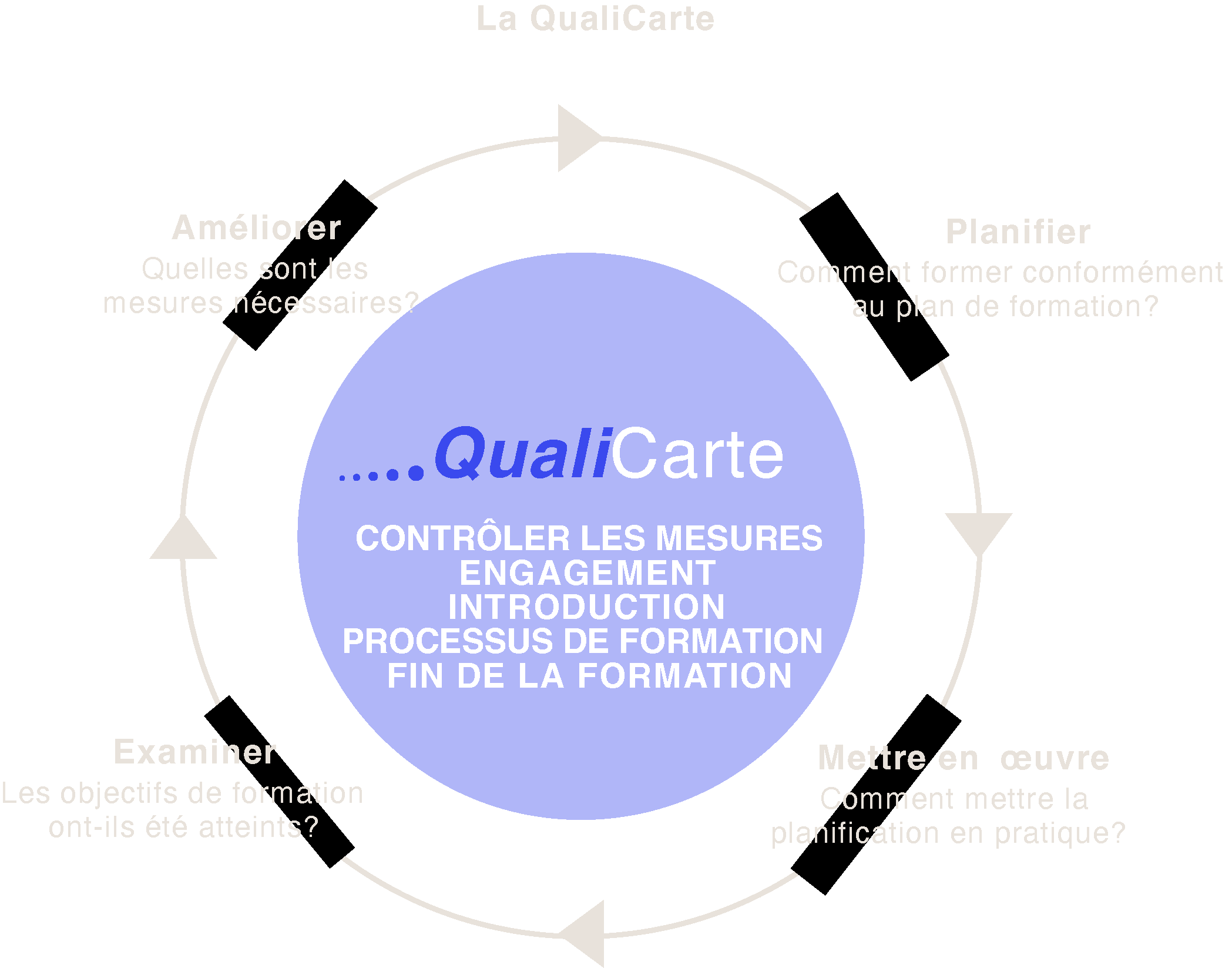 La QualiCarte
Développement de la qualité dans l’entreprise formatrice
Les multiples fonctions des formateurs/trices en entreprise
La planification d’un projet
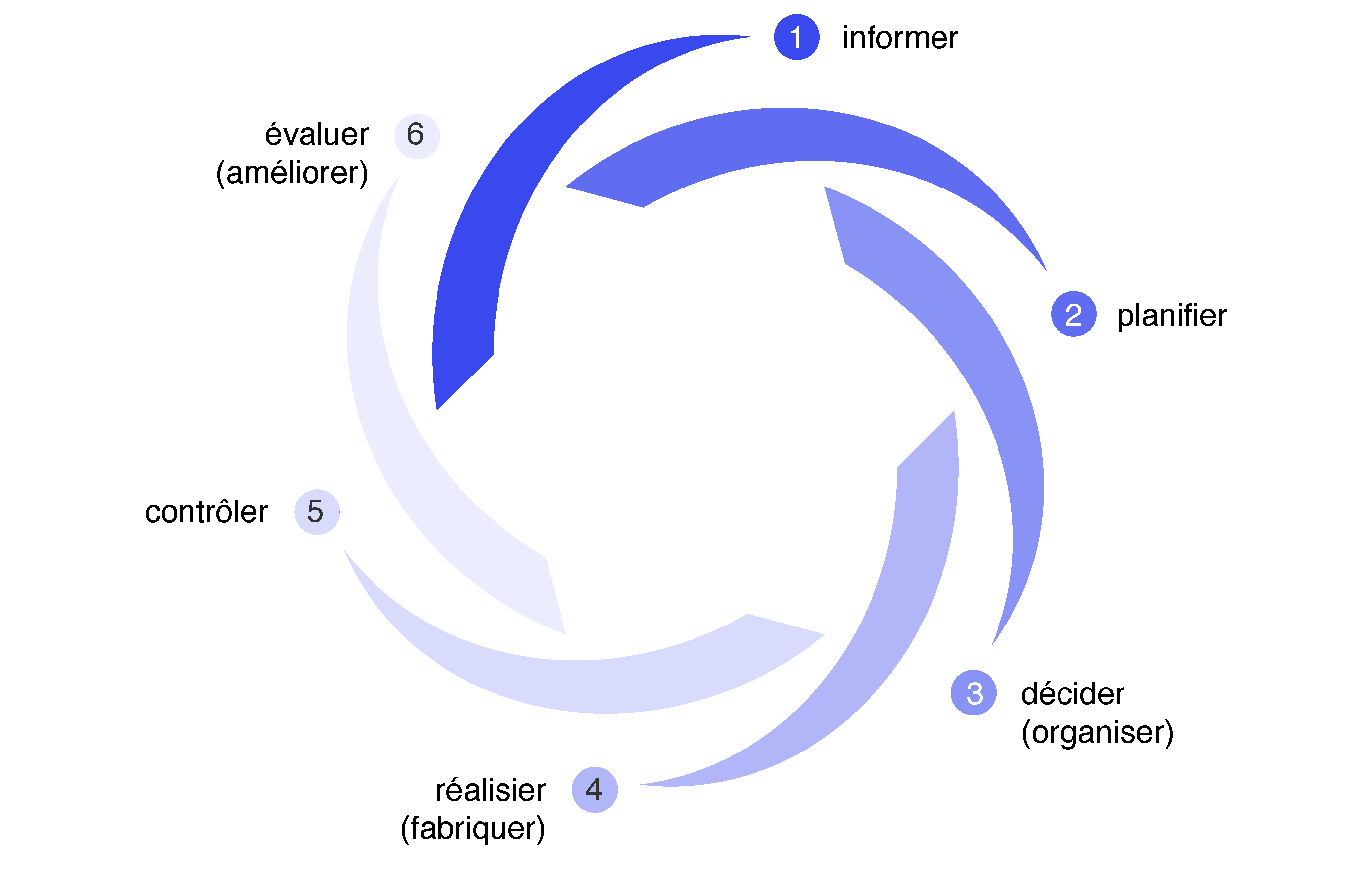 La planification d’un projet
au moyen de la méthode des six étapes
23
La méthode d’instruction
Transmission de connaissances et de savoir-faire
24
La méthode des six étapes (apprentissage autonome)
Transmission de connaissances et de savoir-faire
25
Les ressources nécessaires dans les situations d’action
Exemple fondé sur le modèle CoRe
Situation „Abschluss der Verkaufshandlung“
26
L’adolescence
Adolescence
Période de la vie entre l’enfance et l’âge adulte pendant laquelle se produit la puberté. Elle s’étend sur une longue période (approximativement de 12 à 18 ans) caractérisée par d’importants changements physiques et psychologiques.
Identification
Assimilation, par un jeune, des manières d’être, de se comporter d’adultes ou d’aînés. Ce processus influence grandement la personnalité en construction
Maturité civique
Exercice des droits civiques. Dès 18 ans en Suisse.
Moment où les organes génitaux sont aptes à la reproduction. Il varie selon les époques et les individus avec une précocité plus grande pour les filles que pour les garçons.
Maturité sexuelle
Puberté
Phase du développement marquée par l’ensemble des transformations qui aboutissent à l’acquisition des caractères sexuels secondaires (pilosité, voix…) et de la fonction de reproduction
Quasiment adulte
des points de vue sexuel ou intellectuel:
L’adolescent:
opposition
Encore proche de l’enfance
des points de vue affectif et social
27
La planification de la formation dans l’entreprise
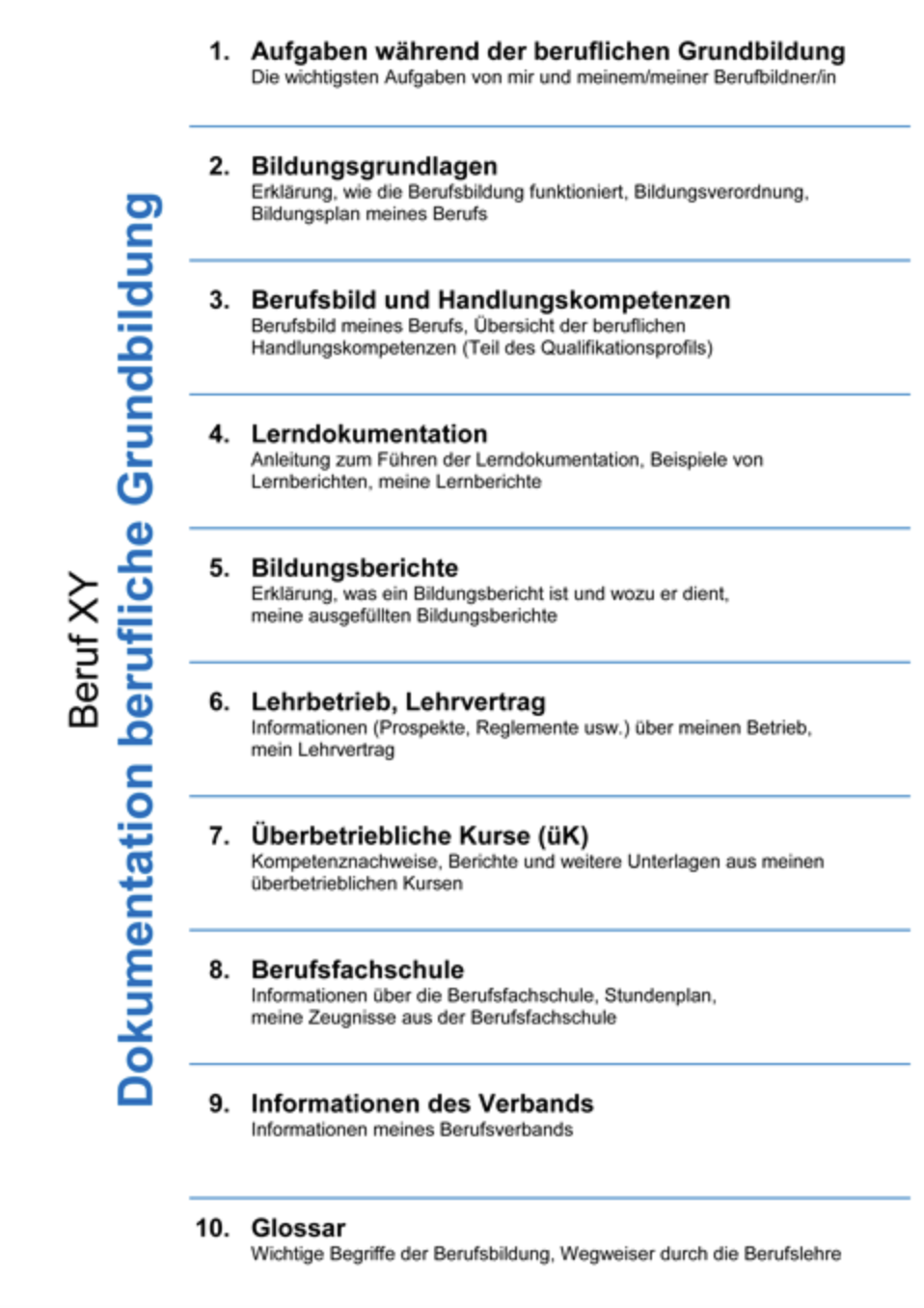 La planification de la formation initiale dans l’entreprise
Profession XY
Le CSFO offre aux organisations du monde du travail et aux associations professionnelles des modèles à l’aide desquels elles peuvent constituer sans grand effort une documentation Formation professionnelle initiale spécifique pour les apprentis de leur domaine d’activité.
Tous les modèles, exemples et graphiques sont mis gratuitement à leur disposition.
Les documents peuvent être adaptés aux besoins de chaque OrTra.
www.ortra.formationprof.ch
Les rapports de formation et d’apprentissage
Le rapport de formation
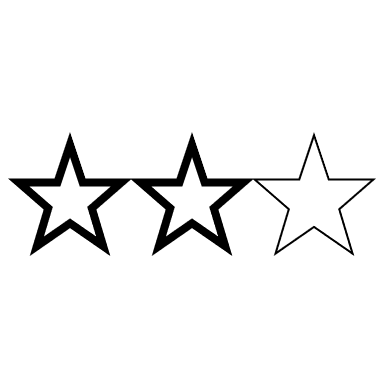 Compétences professionnelles
Compétences méthodologiques
Compétences sociales
Compétences personnelles
Dossier de formation
Prestations à l’école professionnelle et aux cours interentreprises
Appréciation de la formation par l’apprenti-e
Contrôle des objectifs fixés pour le semestre écoulé
Objectifs pour le prochain semestre
Convention au sujet des cours facultatifs et des cours d’appui
Divers
Date et signature
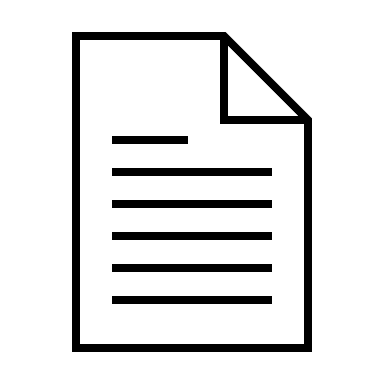 Le dossier de formation
Moyen d’assurer la qualité de la formation dans l’entreprise
ObjectifMettre en évidence les travaux et les processus dans l’entreprise formatrice, les documenter et en donner un reflet
Contenu La personne en formation consigne dans le dossier de formation
tous les travaux importants
les compétences acquises
l’expérience acquise dans l’entreprise formatrice
Formateur/triceAppuie la personne en formation dans la tenue du dossier de formation et exerce un contrôle périodique
BaseOrdonnance de formation pour la profession considérée
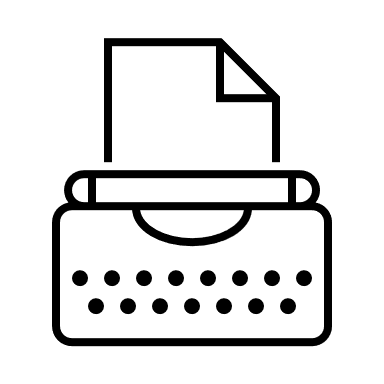 Le rapport d’apprentissage
Elément du dossier de formation
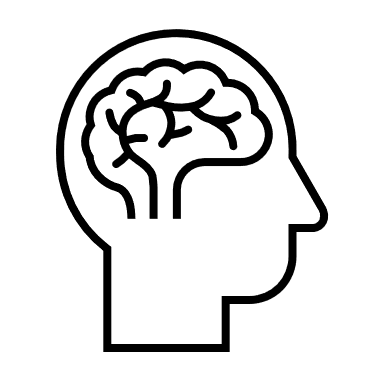 Les rapports d’apprentissage aident les personnes en formation à
réfléchir aux travaux accomplis et à l’expérience ainsi acquise
décrire les travaux accomplis (déroulement et exécution)
reconnaitre leurs progrès
reconnaître leurs points faibles
connaître les compétences opérationnelles pour leur profession et les relier avec les travaux quotidiens
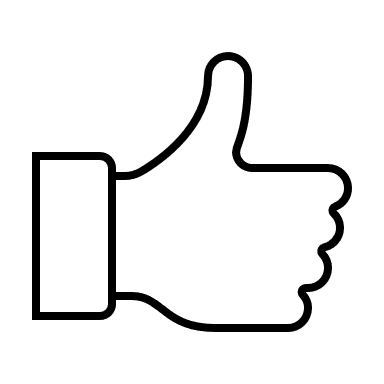 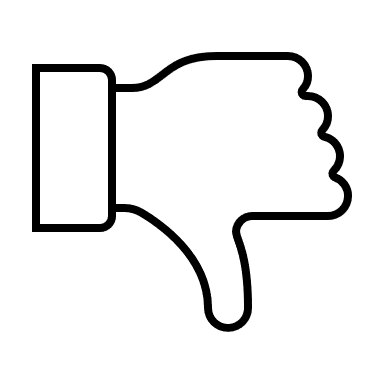 Le formulaire „Vue d’ensemble des rapports d’apprentissage“
34
L’utilisation du feedback
Récepteur
Emetteur
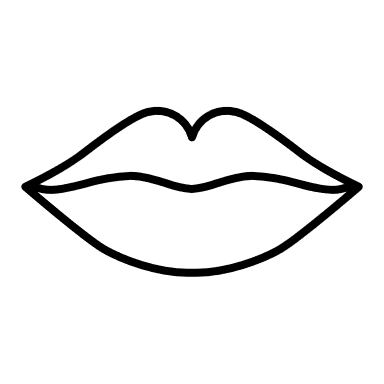 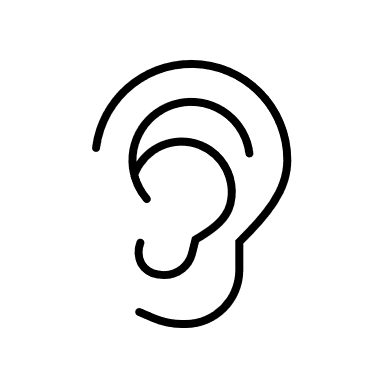 Informations
transmises
Informations
reçues
Feedback
35
Quelques règles pour un feed-back constructif
Si je donne un feedback à une personne, je m’assure qu’il soit:
Positif		Je cite dans mon feedback les points positifs que j’ai observés. Dans un deuxième temps, 		je formule les critiques. Elles pourront ainsi être mieux acceptées.
Exact		Je décris le plus exactement possible ce que j’ai observé dans une situation particulière.
Honnête		Je ne dis que des choses vraies mais je ne dis pas nécessairement toutes les choses vraies.
Constructif	Je montre les pistes d’améliorations possibles.
Personnel	Je précise qu’il s’agit de mon point de vue.

Quand on me donne un feedback, j’ai le droit de/d’
Écouter		J’écoute ! L’avis de l’autre est précieux. J’évite donc de me défendre et 		laisse l’autre s’exprimer.
Demander	Je demande si je n’ai pas compris quelque chose.
Prendre position	Je retiens du feedback ce qui a du sens pour moi.
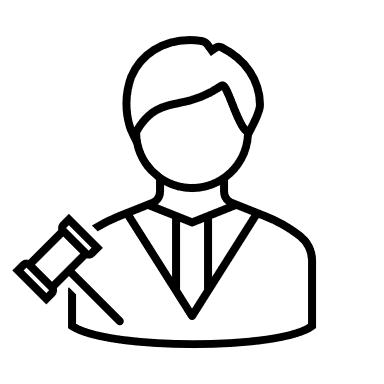 La pratique réflexive
chez les jeunes moins doués
Comment est-ce que je juge ma technique d’apprentissage?
Me suis-je fixé des objectifs réalistes?
Ai-je utilisé au mieux les outils de travail?
Ai-je travaillé en toute indépendance?
Est-ce que je maîtrise la matière apprise?
Ai-je pu travailler sans ressentir des lacunes?

Comment est-ce que je juge mon attitude au travail?
Étais-je motivé?
Le thème m’a-t-il intéressé?
Ai-je travaillé en me concentrant? Ai-je persévéré?
Ai-je pu surmonter les principales difficultés?
Mon produit a-t-il été réalisé proprement? Est-il utilisable?
Comment est-ce que je planifie les prochaines étapes de ma formation?
Comment puis-je me perfectionner?
Quelles sont les prochaines étapes de ma formation?
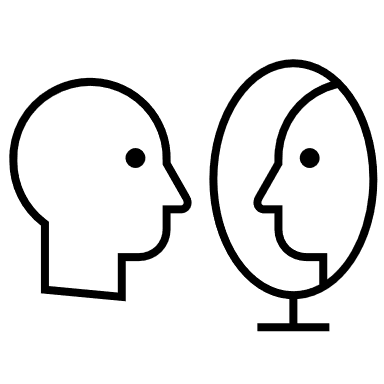 Evaluer et examiner
La préparation de l’examen final
Conseils aux candidat-e-s (1/2)
Une année avant l’examen final
Lisez l’ordonnance de formation, rubrique „Procédure de qualification“!
Demandez-vous: Quelles sont mes forces, mes faiblesses? Qu’est-ce que je sais? Qu’est-ce que je ne sais pas encore?
Fixez-vous un plan de répétition!
Préparez les examens avec des collègues! C’est un moyen de vous encourager.
Ayez confiance en vous!
Apprenez très tôt à vous détendre dans les situations difficiles!
Ne croyez pas tout ce qu’on raconte! Renseignez-vous auprès d’experts et d’enseignants!

Trois mois avant l’examen final
Allez voir l’endroit où vous passerez l’examen!
Ne prenez ni médicament, ni alcool ou autre remède miracle
Si vous deviez ressentir la peur des examens, parlez-en avec votre formateur/trice, un-e enseignant-e ou votre médecin!
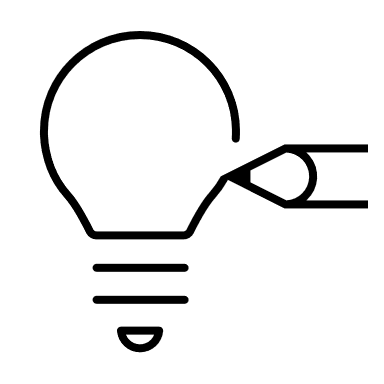 La préparation de l’examen final
Conseils aux candidat-e-s (2/2)
Une semaine avant l’examen final
La meilleure préparation passe par une nourriture saine et suffisamment de sommeil.
Prenez contact avec votre formateur/trice ou avec un-e enseignant-e si vous pensez qu’ils peuvent encore vous conseiller quelques jours avant l’examen!
Préparez vos documents, vos outils conformément à la convocation!
Evitez le stress! Planifiez votre déplacement le jour de l’examen! Offrez-vous un taxi de la gare au lieu de l’examen!

Le jour de l’examen
Croyez en vous! Vous vous êtes bien préparé-e.
Soyez honnête et courageux/courageuse! N’ayez pas peur de demander si vous ne comprenez pas ou ne savez pas quelque chose!
Prenez votre temps, même si vous avez un doute!
Ne désespérez pas en cas d’erreur! Poursuivez votre tâche tranquillement!
Soyez poli-e! Souriez aux expert-e-s!
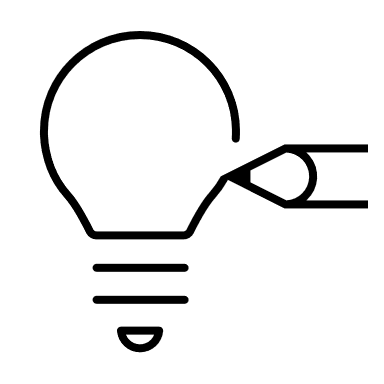 La peur des examens et les symptômes de stress
Etat psychique
Etat physique
troubles du sommeil
maux de tête
fatigue
fringale, manque d’appétit
étourdissements
peur
insécurité
irritabilité
humeur variable
ennui
Capacité intellectuelle d’agir
Comportement
prise de calmants
risque de dépendance (alcool, cigarettes, médicaments…)
refoulement
blocage intellectuel
difficultés de concentration
troubles de l’attention
troubles de la mémoire
doutes et pensées négatives
41
Les trois fonctions de l’évaluation
42
La taxonomie des objectifs d‘apprentissage
Modèle simplifié
Modèle original
selon Bloom
43
Le certificat d’apprentissage
Le certificat d’apprentissage: structure
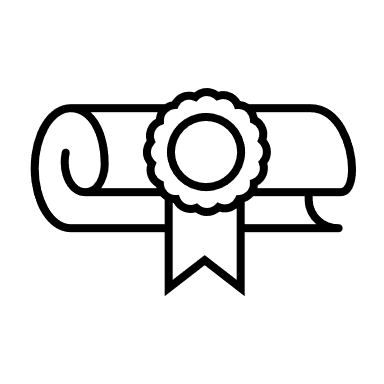